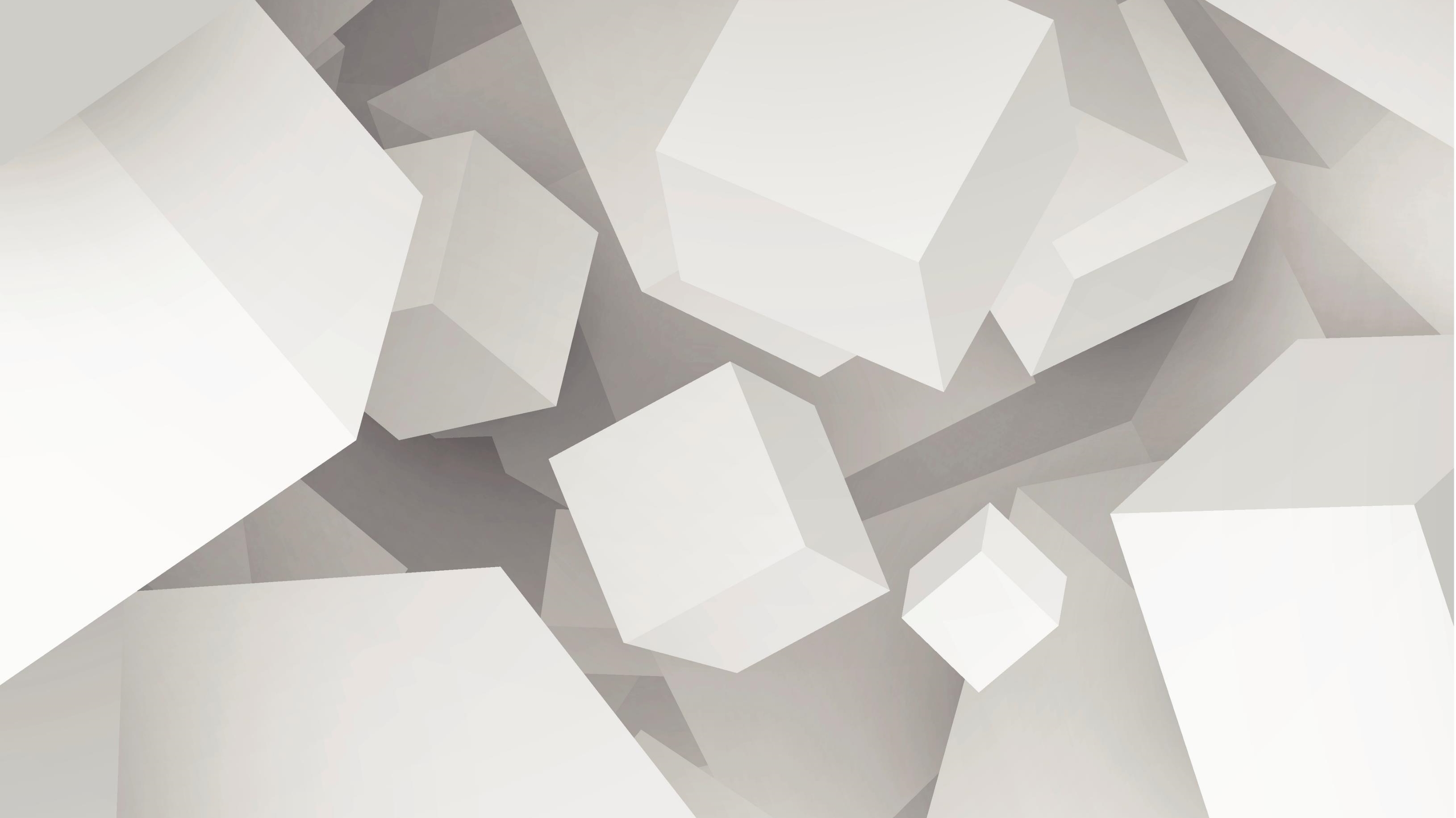 Muhammadiyah sebagai Gerakan Keagamaan
Ilham Qhalip P	     2019-364
Muhammadiyah Sebagai Gerakan Keagamaan
Secara harfiah perbedaan antara kata “Gerak, “Gerakan”, maupun “Pergerakan”. Gerak adalah perubahan sesuatu materi dari tempat yang satu ke tempat lainnya, gerakan adalah perbuatan atau keadaan bergerak, sedangkan pergerakan adalah usaha atau kegiatan. Pergerakan identik dengan kegiatan dalam ranah sosial. Dengan demikian, kata gerakan atau pergerakan mengandung arti, unsur, dan esensi yang dinamis tidak statis.

 	Muhammadiyah merupakan organisasi pergerakan. Kader muhammadiyah di tuntut untuk selalu bergerak dalam menyebar syariat islam yang terinspirasi dari surat Al-Imran ayat 104
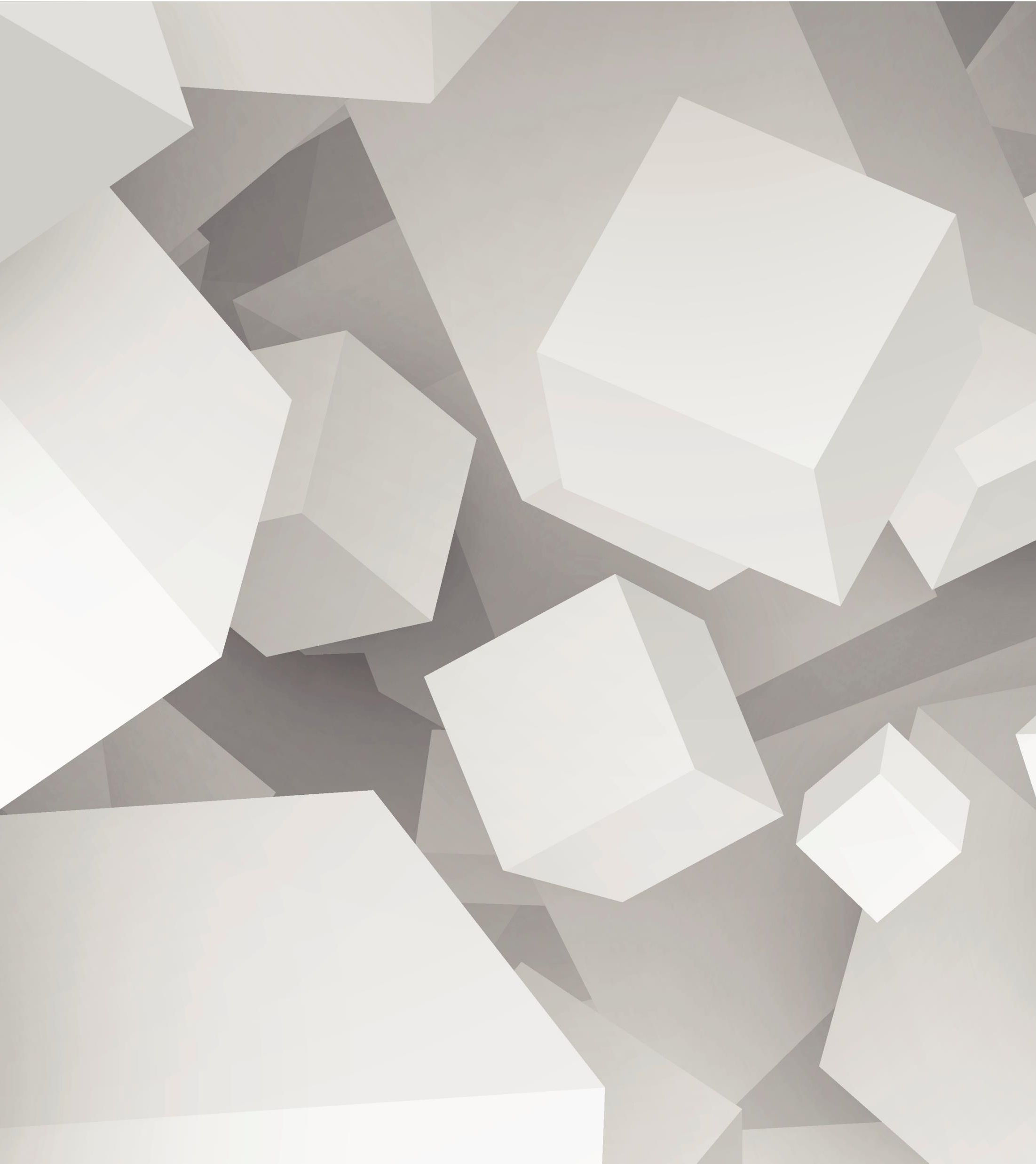 Makna Kehadiran Muhammadiyah Sebagai Gerakan Keagamaan
gerakan dakwah wajib untuk berorganisasi dan terorganisir agar memiliki power yang lebih dalam menyebar nilai-nilai ke islaman yang bersumber dari Al-Qur’an dan Al-Hadist. Para pendahulu Muhammadiyah memaknainya dengan kaidah fiqhiyah “ma layatim al-wajib Illa bihi da huma wajib”. Artinya organisasi itu menjadi wajib adanya karena keniscayaan dakwah memerlukan alat organisasi tersebut.
Makna Kehadiran Muhammadiyah Sebagai Gerakan Keagamaan
Tuhuan Muhammadiyah adalah ,emcetak ummat yang terbaik dan unggul. Seperti pokok pikiran Anggaran Dasar Muhammadiyah “organisasi adalah satu-satunya alat atau cara perjuangan yang sebaik-baiknya” dengan ciri ciri organisasi :
Muhammadiyah adalah subjek atau pemimpin, dan masrakat adalah objek atau yang dipimpin
Lincah (dinamis), maju (progresif), selalu dimuka dan militant
Revolusioner
Mempunyai pemimpin yang kuat, cakap, tegas dan berwibawa
Mempunyai organisasi yang susunannya lengkap dan selalu tepat atau up to date
Modal Gerakan Keagamaan Muhammadiyah
Dalam konstitusi Muhammadiyah terdapat tiga model gerakan Muhammadiyah ;
Muhammadiyah sebagai gerakan Islam.
Sebagai gerakan dakwah amar ma’ruf nahi munkar, 
Muhammadiyah sebagai gerakan tajdid.
Modal Gerakan Keagamaan Muhammadiyah
Dalam konstitusi Muhammadiyah terdapat tiga model gerakan Muhammadiyah ;
Muhammadiyah sebagai gerakan Islam.
Sebagai gerakan dakwah amar ma’ruf nahi munkar, 
Muhammadiyah sebagai gerakan tajdid.
Gerakan Jamaah dan Dakwah Jamaah (GDJD)
Esensi GDJD adalah penguatan kesadaran jamaah dan kepedulian mereka terhadap lingkungan sosialnya. Definisi sederhana tentang jamaah adalah kumpulan keluarga muslim yang berada dalam suatu lingkungan tempat tinggal. Ajakan warga aktif merupakan landasan gerakan Muhammadiyah yang menuntut adanya komunitas yang solid dan terorganisir untuk memperjuangkan tegaknya kebaikan menentang segala macam keburukan. Orientasi dari gerakan ini adalah membangun basis kehidupan dakwah bil halal di bidang pendidikan, sosial, ekonomi dan kesehatan
Langkah Penguatan Jama’ah
Langkah pemberdayaan melalui penguatan institusi cabang dan ranting akan memberi kontribusi bagi penguatan kohesi sosial/solidaritas antar warga di tengah meluasnya faham-faham radikal yang cenderung anarkis belakangan ini Langkah yang dapat dilakukan untuk menggiatkan cabang dan ranting Muhammadiyah melalui gerakan jamaah dan dakwah jamaah;
Melakukan assesment awal mengenai kehidupan keagamaan di desa atau komunitas atau ranting.
 Memantapkan konsep dakwah jamaah yang akan dipergunakan agar sesuai dengan kondisi sosial, ekonomi dan budaya masyarakat basis. 
Melakukan sosialisasi dan pelatihan bagi para fasilitator yang akan menggerakkan cabang dan ranting.
 Melakukan pendampingan dakwah jamaah.
 Memantapkan organisasi gerakan di akar rumput (pimpinan ranting) sebagai ujung tombak gerakan dakwah jamaah.